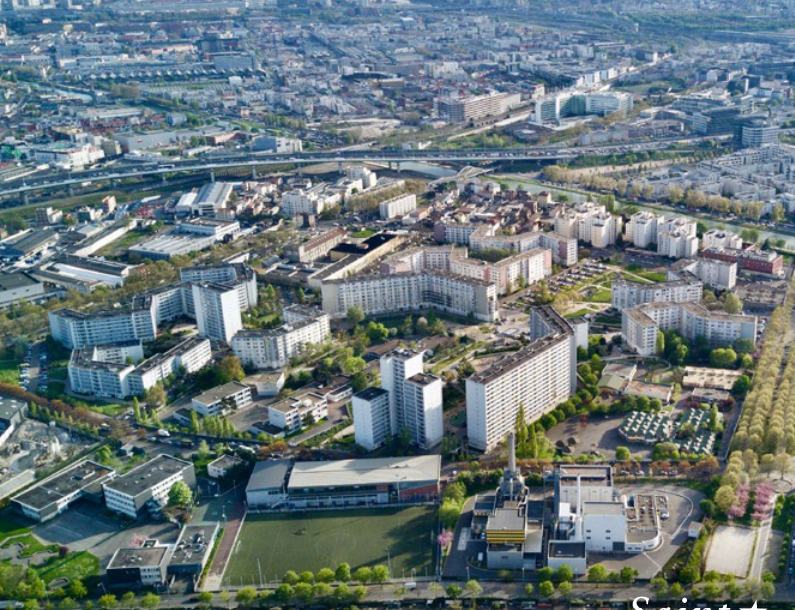 Training Course: Surviving Digital
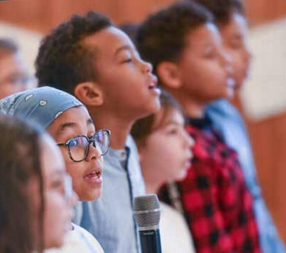 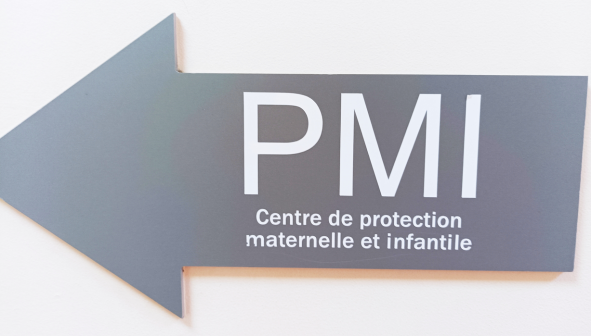 Ενότητα 4 - Ομάδα γλώσσας γονέα-παιδιού
www.survivingdigital.eu
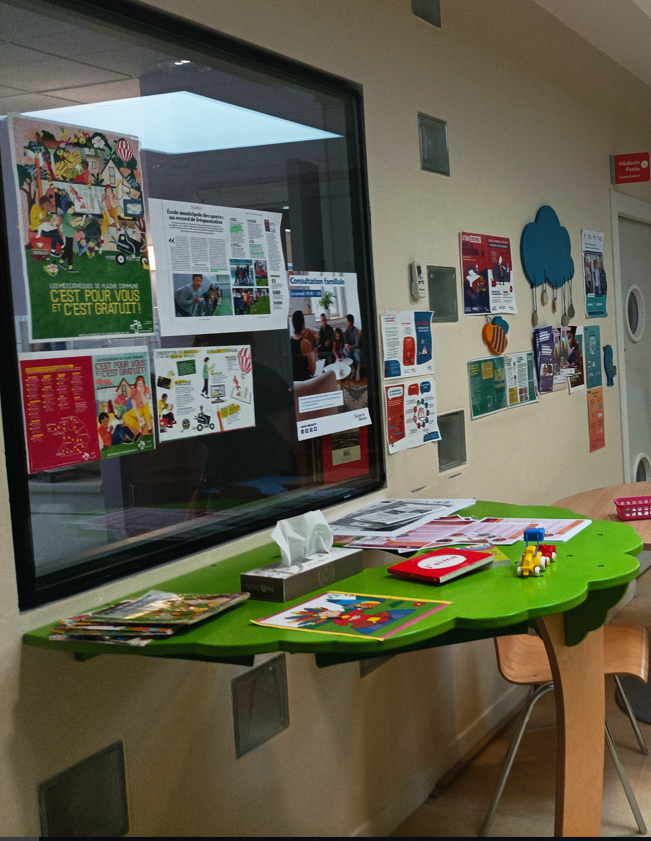 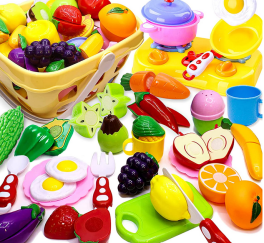 Εισαγωγή
Στόχοι
Αντιμετώπιση δεξιοτήτων και μαθησιακά αποτελέσματα
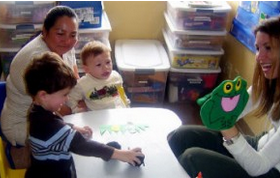 Θεωρητικές γνώσεις
Τεχνικές
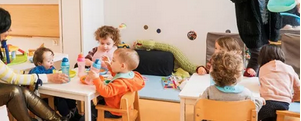 Δραστηριότητες
Συμβουλές και συμβουλές
Εισαγωγή
Σε περιοχές με εκατοντάδες ξένους πληθυσμούς με διαφορετικές μητρικές γλώσσες, πολλά από τα παιδιά δεν μπορούν να μιλήσουν σωστά ή δεν μπορούν να μιλήσουν καθόλου την επίσημη γλώσσα της Νέας Χώρας όπου ζουν μέχρι την έναρξη του νηπιαγωγείου (2½/3 χρόνια). Αυτό ισχύει ιδιαίτερα εάν είχαν μικρή αλληλεπίδραση με άλλους ενήλικες και παιδιά στο πλαίσιο της παιδικής φροντίδας ή συλλογικών δραστηριοτήτων ή στο οικογενειακό περιβάλλον. Και για αυτό το λόγο οι γονείς μπαίνουν στον πειρασμό να τους δώσουν τεχνολογικές συσκευές για να τους απασχολούν.

Αυτή η εκπαιδευτική ενότητα βασίζεται σε ένα πρόγραμμα που εφαρμόστηκε σε έναν από τους γαλλικούς δήμους με το υψηλότερο ποσοστό ξένων πληθυσμών και προτείνει να βοηθήσει στον εντοπισμό παιδιών με γλωσσικές καθυστερήσεις και να στηρίξει τους γονείς τους να βελτιώσουν την προφορική κατάκτηση της γλώσσας και να επιτρέψουν σε αυτά τα παιδιά να ενσωματωθούν περισσότερο στο τοπικό κοινωνικο-πολιτιστικό πλαίσιο αποφεύγοντας επίσης την υπερβολική έκθεση σε οθόνες.
Αυτό το πρόγραμμα εφαρμόστηκε στην αστική συνοικία Franc Moisin του Saint-Denis, που χαρακτηρίζεται από τον επισφαλή πληθυσμό της, με μεγάλο ξένο πληθυσμό.
Εδώ και αρκετά χρόνια, οι επαγγελματίες και ειδικότερα οι δάσκαλοι προειδοποιούν για γλωσσικά προβλήματα σε μικρά παιδιά (ηλικίας 2/4). Για ορισμένους, αυτά τα προβλήματα συνδέονται επίσης με τη μαζική χρήση οθονών.
Επαγγελματίες (λογοθεραπευτές, επαγγελματίες της πρώιμης παιδικής ηλικίας PMI) έχουν προτείνει ένα πρόγραμμα σπουδών για την ενίσχυση των γλωσσικών δεξιοτήτων των παιδιών, με τη συμμετοχή των γονέων
Η προπόνηση:
μια ομάδα γλωσσικής ευαισθητοποίησης - 5 παιδιά (με γονείς) που αναγνωρίστηκαν από τον δάσκαλό τους ότι έχουν καθυστέρηση στην προφορική γλώσσα
1 ώρα (45 λεπτά κινουμένων σχεδίων) - συνεδρία 3 μηνών - Κάθε εβδομάδα: συνιστάται ανεπιφύλακτα η συμμετοχή, προκειμένου να ενημερωθούν οι γονείς για το ρόλο τους
Μικρά εργαστήρια κατά τη διάρκεια της συνεδρίας, που προωθούν την ατομική και διαπροσωπική διέγερση, ειδικά μεταξύ γονέα και παιδιού
1 ή 2 εργαστήρια κατά τη διάρκεια της συνεδρίας, που προωθούν την ατομική και διαπροσωπική διέγερση, ειδικά μεταξύ γονέα και παιδιού
Κινούμενα σχέδια από επαγγελματίες προσχολικής ηλικίας με την υποστήριξη τοπικού λογοθεραπευτή.
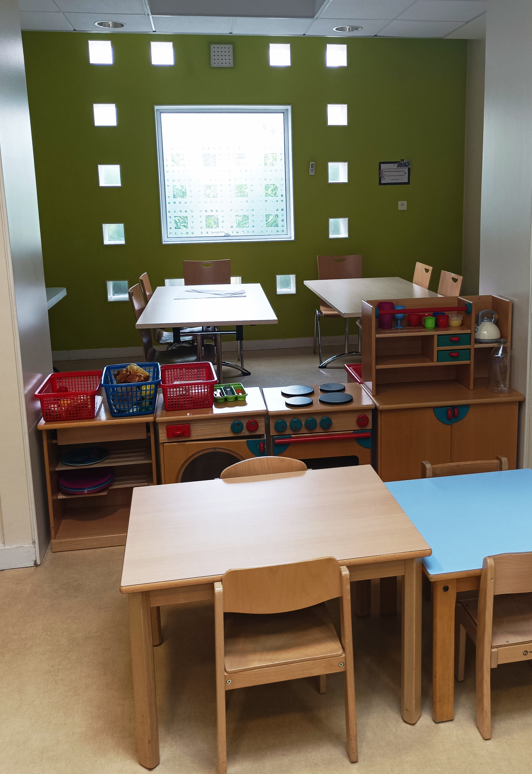 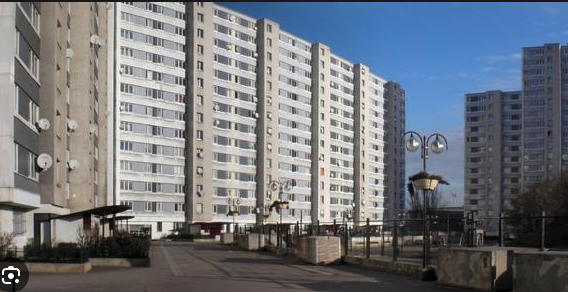 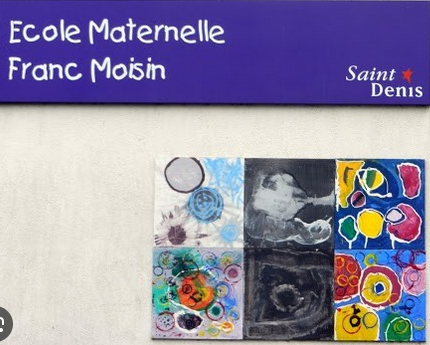 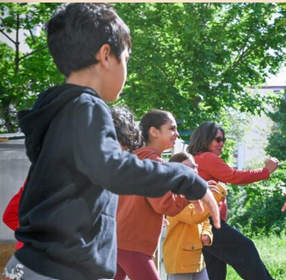 Στόχοι
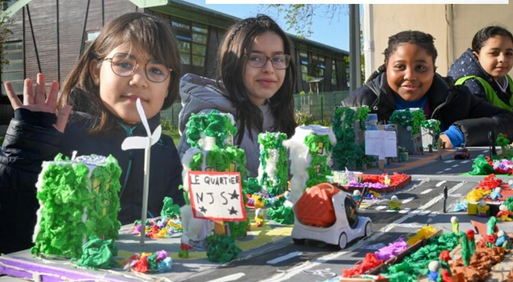 Οι κύριοι στόχοι αυτής της ενότητας είναι:

Ανάπτυξη της προφορικής γλώσσας των μικρών παιδιών. Ενίσχυση των γλωσσικών δεξιοτήτων εστιάζοντας στις ικανότητες των παιδιών.
     
      
Συμμετοχή των γονέων ενεργά στη βοήθεια της γλωσσικής ανάπτυξης μέσω συνεδριών και εργαστηρίων που ενθαρρύνουν την ατομική και διαπροσωπική αλληλεπίδραση και διέγερση μεταξύ γονέα και παιδιού.

Δίνοντας στους ενήλικες τα εργαλεία για να συνεχίσουν αυτή τη δουλειά και να ενισχύσουν τον εαυτό τους στο γονικό τους ρόλο οργανώνοντας τακτικά εργαστήρια και ενημερωτικές συναντήσεις, συνεχείς εκπαιδευτικές συνεδρίες, εκπαιδευτικό υλικό όπως βιβλία, παιχνίδια ή διαδικτυακές πηγές που μπορούν να χρησιμοποιηθούν στο σπίτι για να συνεχίσουν να τονώνουν τη γλώσσα και να ενθαρρύνουν αλληλεπίδραση με τα παιδιά τους.

   
Δημιουργήστε υποστηρικτικές κοινότητες μεταξύ των γονέων που συμμετέχουν στο πρόγραμμα, όπου μπορούν να μοιραστούν εμπειρίες, αποτελεσματικές στρατηγικές και να προσφέρουν ο ένας στον άλλο υποστήριξη και ενθάρρυνση για την επίτευξη του ίδιου στόχου.
.
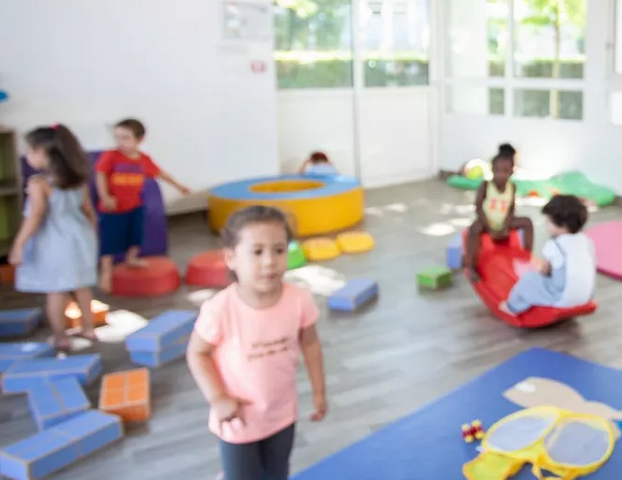 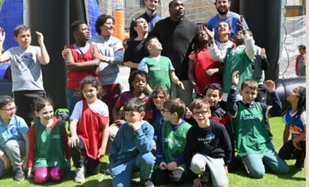 Καλυπτόμενες δεξιότητες
01
Παιδιά: Διεγείρετε τη γλώσσα, συμπεριλαμβανομένου του λόγου και όλων των μορφών ανταλλαγής
02
Παιδιά: Μάθετε να βάζετε λέξεις στην καθημερινή ζωή
03
Παιδιά: Προλάβετε τις απλές καθυστερήσεις στη γλώσσα του 1ου έτους
04
Γονείς: Διεγείρουν την επιθυμία για ανταλλαγή μεταξύ γονέων και παιδιών
05
Γονείς: Μάθετε για τις ιδιαιτερότητες των παιδιών σε ένα πολυγλωσσικό πλαίσιο.
Ποια είναι τα μαθησιακά αποτελέσματα;
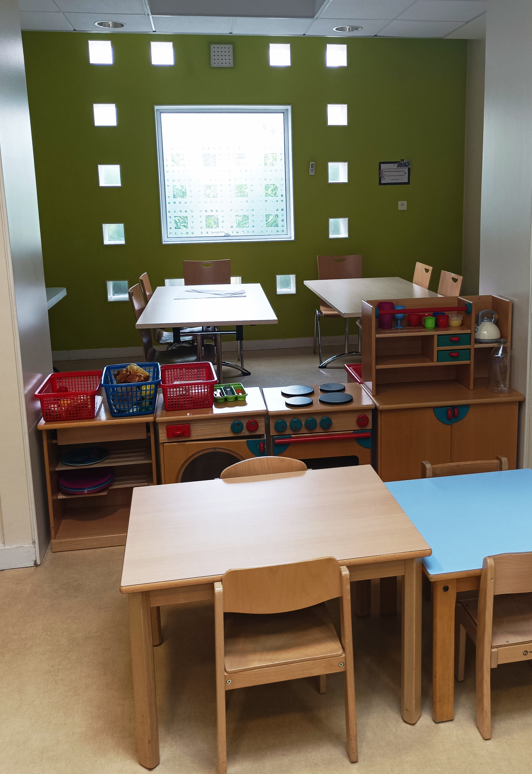 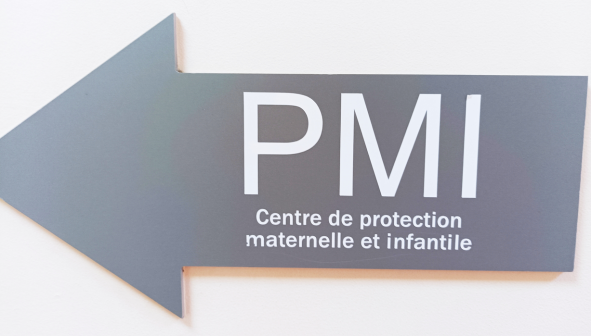 Βελτιώσεις στις γλωσσικές δεξιότητες των παιδιών: Παρατηρήστε βελτιώσεις στις γλωσσικές δεξιότητες, όπως η επέκταση του λεξιλογίου, η λεκτική κατανόηση και η ικανότητα επικοινωνίας και αλληλεπίδρασης.

Γονική συμμετοχή: Η μέτρηση της συμμετοχής και της συμμετοχής των γονέων θα μπορούσε να είναι ένας δείκτης επιτυχίας. Η αυξημένη συνειδητοποίηση του ρόλου των γονέων και η μεγαλύτερη συμμετοχή σε δραστηριότητες γλωσσικής ανάπτυξης θα μπορούσαν να καταδείξουν την αποτελεσματικότητα του προγράμματος.

Αξιολόγηση της συμπεριφοράς των παιδιών: Η παρατήρηση του εάν τα παιδιά παρουσιάζουν αύξηση της αυτοπεποίθησης, της συμμετοχής και της κοινωνικής αλληλεπίδρασης μέσω της γλώσσας θα μπορούσε να είναι σημάδι βελτίωσης.

Μακροπρόθεσμη παρακολούθηση με αξιολόγηση της διατήρησης της προόδου σε βάθος χρόνου. Η μακροχρόνια παρακολούθηση θα μπορούσε να αποκαλύψει πόσο αποτελεσματικά οι γονείς εφαρμόζουν τις αποκτηθείσες γνώσεις και πόσο καλά τα παιδιά συνεχίζουν να αναπτύσσουν τις γλωσσικές τους δεξιότητες με την πάροδο του χρόνου.

Ο στόχος είναι να αξιολογηθεί όχι μόνο η άμεση πρόοδος των παιδιών, αλλά και ο μακροπρόθεσμος αντίκτυπος του προγράμματος στο οικογενειακό περιβάλλον και στην αλληλεπίδραση γονέα-παιδιού για να εξασφαλιστεί η συνεχής υποστήριξη για τη γλωσσική ανάπτυξη.
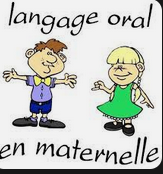 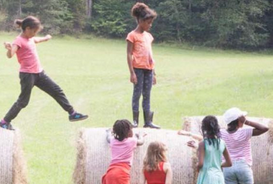 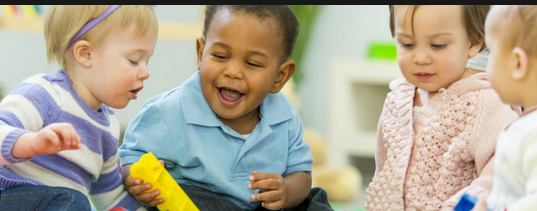 Θεωρητικές γνώσεις
Το 2018, το Haute Autorité en Santé (HAS) δημιούργησε μια ομάδα εργασίας για την υγεία των μικρών παιδιών. Τα συμπεράσματα της ομάδας εργασίας HAS για τη γλώσσα:
Ο έλεγχος για διαταραχές της στοματικής γλώσσας σε παιδιά ηλικίας 3 έως 6 ετών πρέπει να είναι συστηματικός, ακόμη και αν δεν υπάρχουν παράπονα.
Στην ηλικία των 4 ετών, η ομάδα εργασίας τοποθετείται για τη χρήση και ανάπτυξη εργαλείων τύπου ERTL 4 και προτείνει τη διενέργεια διαχρονικών μελετών για τα εργαλεία αυτά. Στην περίπτωση της διγλωσσίας και των διαταραχών του προφορικού λόγου, η συνέντευξη με τους γονείς θα επιδιώξει να εντοπίσει γλωσσικές διαταραχές στη μητρική γλώσσα.
Ειδικά όσον αφορά το εργαλείο ERTL4 για τον εντοπισμό των γλωσσικών διαταραχών σε παιδιά 4 ετών - Αυτό το εργαλείο έχει επικυρωθεί από το HAS (2005 "Συστάσεις για κλινική πρακτική - Προτάσεις σχετικά με τον ατομικό έλεγχο σε παιδιά ηλικίας 28 ημερών έως 6 ετών, που προορίζεται για γενικούς ιατρούς, παιδιάτρους, γιατρούς PMI και σχολικούς γιατρούς»)
Γιατί να δοκιμάσετε τη γλώσσα στην ηλικία των 4 ετών;
Η τεκμηρίωση υγείας τονίζει τη σημασία της εξέτασης της γλώσσας στην ηλικία των 4 ετών, η οποία είναι η ιδανική ηλικία για έλεγχο για γλωσσικές καθυστερήσεις και διαταραχές. Δυστυχώς, 1 στα 5 παιδιά υποφέρει από γλωσσική καθυστέρηση ή διαταραχή μέχρι την ηλικία των 4 ετών, γεγονός που θέτει σε κίνδυνο το εκπαιδευτικό, επαγγελματικό και κοινωνικό του μέλλον. Τα περισσότερα από αυτά τα παιδιά, αν δεν εντοπιστούν και δεν αντιμετωπιστούν έγκαιρα, θα αποτύχουν στο σχολείο 5 χρόνια αργότερα. Αντίθετα, στη συντριπτική πλειονότητα των περιπτώσεων, τα παιδιά που φροντίζονται θα μπορούν να αναρρώσουν ή να αντισταθμίσουν τη διαταραχή τους.
Τα 4 χρόνια είναι η σωστή ηλικία
Στην ηλικία των 4 ετών, τα παιδιά συνήθως κατακτούν τη μητρική τους γλώσσα, επιδεικνύοντας φωνητικές, γλωσσικές και συνομιλητικές δεξιότητες που διευκολύνουν την επικοινωνία και τη μάθηση. Αν και είναι σημαντικό να παρακολουθείται η γλώσσα από τους πρώτους μήνες, ο συστηματικός έλεγχος για γλωσσικά προβλήματα δεν ενθαρρύνεται συνήθως μέχρι αυτή την ηλικία, καθώς η πρόοδος της γλώσσας ποικίλλει πολύ πριν από αυτό και δεν υποδηλώνει πάντα παθολογία.
4 είναι το όριο ηλικίας
Για διάφορους λόγους, τα παιδιά μπορεί να αντιμετωπίσουν δυσκολίες στη γλωσσική ανάπτυξη. Σε τέτοιες περιπτώσεις, αυτοί και οι οικογένειές τους χρειάζονται ειδική βοήθεια για να καλύψουν ή να αντισταθμίσουν τα ελλείμματα, έτσι ώστε αυτά που έμαθαν να χωρέσουν στη «βιολογική θέση» τους (Rondal) κατά την κρίσιμη περίοδο. Στη συνέχεια, οι βελτιώσεις θα είναι επίπονες και ασταθείς.
Τεχνικές
Οδηγίες για γονείς και δασκάλους για τη γλώσσα
Παιδί ηλικίας 2 έως 3 ετών που επικοινωνεί στην τάξη ή/και στην οικογένεια αλλά:
Πώς εκφράζεται το παιδί;
Και η κατανόησή του;
Και η συμπεριφορά του;
Ένα παιδί που «δεν μιλάει» (παραμορφωμένες λέξεις, ήχοι που βγαίνουν)
Ένα παιδί που αναστατώνει την ομάδα / δεν θέλει να κάνει τις δραστηριότητες
Παρουσιάστε την ομάδα γλωσσικής ευαισθητοποίησης στους γονείς
Εστιάστε στις ίδιες τις συνεδρίες και στο ρόλο των γονέων

Προσπαθούμε να εντοπίσουμε συγκεκριμένες τεχνικές και στρατηγικές που μπορούν να εφαρμοστούν για την προώθηση της προόδου στις γλωσσικές δεξιότητες των παιδιών και τη συμμετοχή των γονέων:
Κοινόχρηστα προγράμματα ανάγνωσης;
Ενσωματωμένες Γλωσσικές Δραστηριότητες που χρησιμοποιούν επίσης εκπαιδευτικές και διαδραστικές εφαρμογές
Γλωσσική Υποστήριξη στο Σπίτι: Παροχή υλικού και πόρων στους γονείς για να τους βοηθήσουν να υποστηρίξουν τη γλωσσική ανάπτυξη των παιδιών τους στο σπίτι.
Οικογενειακές Εκπαιδευτικές Συνεδρίες: και δημιουργία ομάδων ανταλλαγής
Ανατροφοδότηση και Συνεχής Επικοινωνία
Συμμετοχή της κοινότητας: Συμμετέχετε την τοπική κοινότητα, όπως βιβλιοθήκες, πολιτιστικά κέντρα ή εκπαιδευτικούς οργανισμούς, για την παροχή πρόσθετων πόρων και ευκαιριών μάθησης για παιδιά και γονείς.
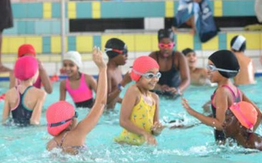 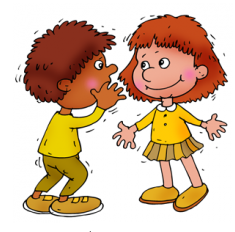 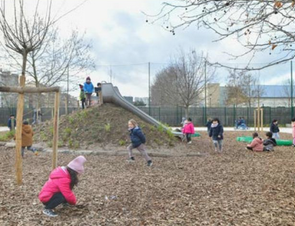 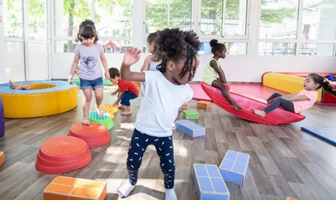 Δραστηριότητες: τραγούδια, φωτογραφίες και αναμνήσεις…
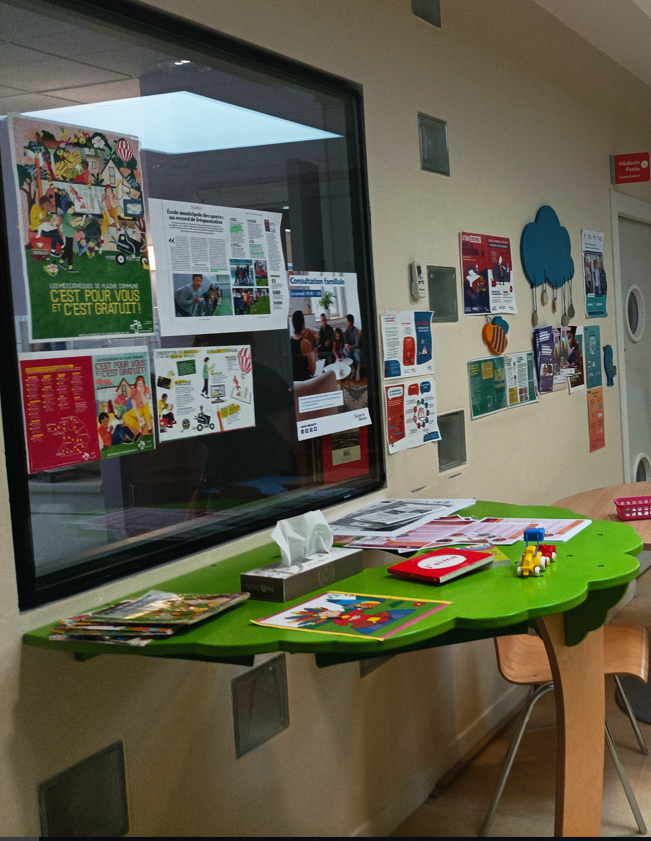 Ομάδα στόχος: Παιδιά από 3 ετών - Διάρκεια συνεδριών - 45 έως 55 λεπτά
Είναι σημαντικό να εναλλάσσονται σύντομες ακολουθίες διάρκειας 5 έως 10 λεπτών κατ' ανώτατο όριο - εναλλασσόμενα καθίσματα και όρθια, ομιλία και τραγούδι, που κινητοποιούν την προσοχή και το σώμα με διαφορετικούς τρόπους.
      Συμμετέχετε τους γονείς στη διεξαγωγή των συνεδριών και δείτε πώς βυθίζονται στα προτεινόμενα θέματα.
Ένα θέμα ανά συνεδρία. Τα πιθανά θέματα, που επιλέχθηκαν την προηγούμενη συνεδρία με γονείς και παιδιά: το σώμα και τα διάφορα μέρη του, ρούχα, μεταφορές, ζώα, αγορά, συναισθήματα, χρώματα…
5 λεπτά: ένα τελετουργικό έναρξης όπως ένα τραγούδι παρουσίασης. Για παράδειγμα , εδώ - τα παιδιά στέκονται όρθια σε έναν κύκλο, με τον γονέα τους δίπλα τους - κάθε γονέας και παιδί λένε γεια και δίνουν το όνομά τους - και μετά τραγουδούν όλοι μαζί το τραγούδι της παρουσίασης.
Βάλτε τους να καθίσουν σε κύκλο.
5 λεπτά - τραβήξτε μια φωτογραφία από το θέμα της προηγούμενης συνεδρίας και ρωτήστε τους με τη σειρά τους αν θυμούνται - βάλτε όλα τα παιδιά να επαναλάβουν το όνομα της εικόνας.
Μέγιστο 10 λεπτά: Κατανόηση / προφορά / προσοχή - επιλέξτε 10 εικόνες που σχετίζονται με το θέμα της ημέρας - τραβήξτε απλές έγχρωμες εικόνες - από την καθημερινή ζωή - σχέδια ή φωτογραφίες, έγχρωμες - βάλτε τους να μαντέψουν και να επαναλάβουν όλες μαζί και μετά με τη σειρά - ρωτήστε όλους ποια εικόνα προτιμούν (παιδιά και γονείς)
Μέγιστο 10 λεπτά – παίξτε ένα σύντομο τραγούδι (όχι περισσότερο από 2 λεπτά) που σχετίζεται με το θέμα της συνεδρίας – όλοι κλείνουν τα μάτια τους και ακούνε – μπορείτε να επαναλάβετε την ακρόαση πολλές φορές – προσπαθήστε να τραγουδήσετε το ρεφρέν όλα μαζί ή περισσότερα αν είναι δυνατόν – μετακινηθείτε χέρια, μετά πόδια και μετά κατευθυνθείτε στο ρυθμό - Ώρα για κινούμενο/χορευτικό τραγούδι.
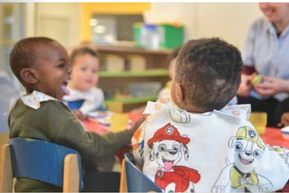 Δραστηριότητα: Χρήση χρωματιστικών εικόνων…
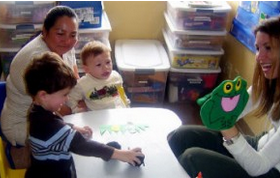 Μέγιστο 10 λεπτά - ετοιμάστε ζωγραφικές εικόνες σχετικές με το θέμα - κάθε παιδί επιλέγει μια εικόνα, πρέπει να την ονομάσει - και επιλέγει τα χρώματα χρωματισμού ονομάζοντάς τα - βάλτε τους να επαναλάβουν τις εικόνες και τα χρώματα στον εμψυχωτή και στον γονέα - βάλτε τα να χρωματίσουν η εικόνα- στο τέλος, επιστρέψτε στον κύκλο και κάθε παιδί ανακαλεί το όνομα της εικόνας του και τα χρώματα που έχουν επιλέξει.
Ή μπορείτε επίσης να συλλέξετε παλιά περιοδικά ή φωτοτυπίες με διαφορετικές εικόνες - ζητήστε από τα παιδιά να βρουν μια εικόνα σχετική με το θέμα - ζητήστε τους να την ονομάσουν, κόψτε την και κολλήστε τη σε ένα μεγάλο φύλλο με τις εικόνες των άλλων παιδιών, χωρίζοντάς τις με θέμα.
Μέγιστο 10 λεπτά - Επιλογή πρόκλησης για την επόμενη συνεδρία στους γονείς, με βάση τις ασκήσεις της ημέρας - συζητήστε με τους γονείς (και τα παιδιά) για να επιλέξετε μαζί μια πρόκληση που θα κάνετε κατά τη διάρκεια της εβδομάδας - θα μπορούσε να είναι η εκμάθηση της παιδικής ομοιοκαταληξίας ή να χρωματίσετε μια άλλη εικόνα, να επαναλάβετε τα ονόματα που μάθαμε κατά τη διάρκεια της συνεδρίας….
Αποφασίστε μαζί για το θέμα της επόμενης συνεδρίας - για να τους βοηθήσετε, προτείνετε διαφορετικά θέματα συνεδρίας (εξηγώντας το θέμα) και δείτε αν κάποιος έχει άλλη ιδέα - μετά κάντε ψηφοφορία (σηκώνοντας το χέρι σας για να επιλέξετε το θέμα εάν χρειάζεται) και για τα δύο παιδιά και γονείς
5 λεπτά: μια τελετουργία λήξης, ένα τραγούδι για να πούμε αντίο (πάντα το ίδιο).
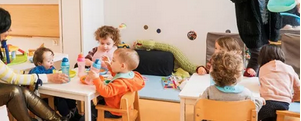 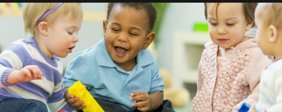 Δραστηριότητα : μία συνεδρία με θέμα τα φρούτα
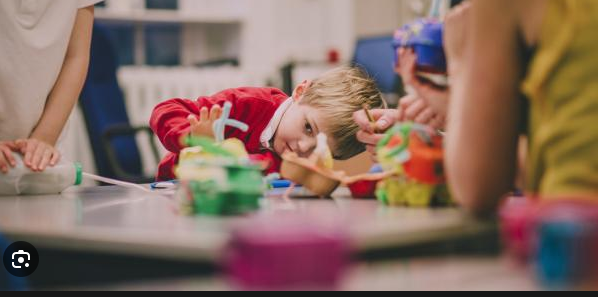 5 λεπτά: κάθε γονιός και παιδί στέκονται σε κύκλο, λένε γεια (δώστε το μικρό του όνομα) - όλοι μαζί τραγουδούν το αρχικό τελετουργικό τραγούδι. Βάλτε τους να καθίσουν σε κύκλο.
5 λεπτά - τραβήξτε μια φωτογραφία από το θέμα της προηγούμενης συνεδρίας και ρωτήστε τους με τη σειρά τους αν θυμούνται - βάλτε όλα τα παιδιά να επαναλάβουν το όνομα της εικόνας.

10 λεπτά : Κάντε μαντέψτε εικόνες με κοινά φρούτα (μέγιστο 8 έως 10) : μήλο, μπανάνα, σταφύλι, βερίκοκο, φράουλα, λεμόνι, ... μπορείτε επίσης να έχετε αντικείμενα/παιχνίδια για το θέμα, ώστε τα παιδιά να τα αγγίζουν και να τα χειρίζονται , δίνοντας το όνομα.
Ζητήστε τους να μαντέψουν και να επαναλάβουν τα ονόματα όλα μαζί και μετά με τη σειρά - ρωτήστε όλους ποιο φρούτο προτιμούν (παιδιά και γονείς)
 
Παράδειγμα χρόνου κινούμενου/χορευτικού τραγουδιού ακούστε το τραγούδι (χωρίς να εμφανίζεται το βίντεο, μόνο ο ήχος) - προσπαθήστε να βρείτε τα φρούτα που ονομάζονται στο τραγούδι και μαζέψτε τις εικόνες - κολλήστε τα σε μια σειρά σε ένα μεγάλο φύλλο χαρτιού. ο τοίχος - επαναλάβετε το τραγούδι όσες φορές χρειάζεται το παιδί ρωτάει τον γονιό τι θέλει να φάει, και του το δίνει επαναλαμβάνοντας το όνομα του φρούτου.

Μέγιστο 10 λεπτά - ετοιμάστε ζωγραφικές εικόνες φρούτων - κάθε παιδί διαλέγει μια εικόνα, πρέπει να την ονομάσει - και επιλέγει τα χρώματα χρωματισμού ονομάζοντάς τα - ζητήστε τους να επαναλάβουν τις εικόνες και τα χρώματα στον εμψυχωτή και στον γονέα - βάλτε τους να χρωματίσουν την εικόνα - στο τέλος, επιστρέψτε στον κύκλο και κάθε παιδί ανακαλεί το όνομα της εικόνας του και τα χρώματα που έχουν επιλέξει.

10 λεπτά
Στόχος για την επόμενη συνεδρία : συζήτηση με την ομάδα – για πρώην προσπαθήστε να θυμηθείτε και να ονομάσετε τα φρούτα που έχουν φάει κατά τη διάρκεια της εβδομάδας. Κάθε παιδί φέρνει στο σπίτι 3 εικόνες με φρούτα που θα χρωματιστούν και θα εμφανιστούν στην επόμενη συνεδρία
μια τελετουργία λήξης, ένα τραγούδι για να πούμε αντίο (πάντα το ίδιο) και όλοι λένε «αντίο» στον κύκλο.
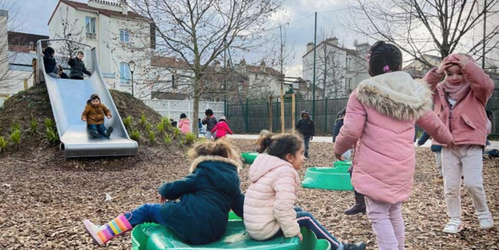 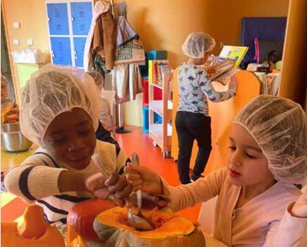 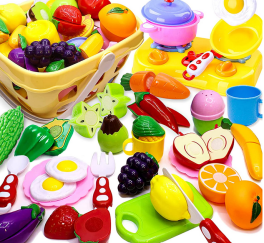 Συμβουλές και προτάσεις
01
Διάρκεια συνεδριών: αφήστε 45 λεπτά αντί για 1 ώρα, για να έχετε την πλήρη προσοχή των παιδιών και των γονέων
02
Οργάνωση των συνεδριών: ορίστε στόχους πριν από κάθε συνεδρία (στόχοι με τα παιδιά / στόχοι με τους γονείς)
03
Εργαλεία: χρήση διαφορετικών μέσων για να μιλήσετε για το ίδιο θέμα
04
Δραστηριότητες: φανταστείτε δραστηριότητες που μπορούν να αναπαραχθούν εύκολα στο σπίτι και χωρίς κόστος για τις οικογένειες
05
Ομάδα: κάντε τον γονέα να εργαστεί με άλλα παιδιά και βοηθήστε στα εργαστήρια να περιορίσουν το αποτέλεσμα του ανταγωνισμού
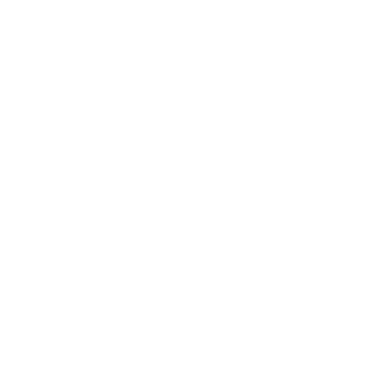 πίστωση φωτογραφίας Journal de Saint Denis https://ville-saint-denis.fr/journal
Νομαρχιακό Συμβούλιο Seine Saint Denis
https://seinesaintdenis.fr/
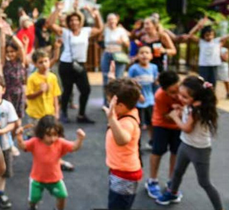 Τέλος ενότητας
Σας ευχαριστούμε που διαβάσατε αυτήν την ενότητα και ελπίζουμε να σας άρεσε και να μάθατε χρήσιμες πληροφορίες. Αυτή η ενότητα είναι μέρος του Surviving Digital Training Course, μπορείτε να βρείτε τις υπόλοιπες ενότητες στον ιστότοπό μας. Φροντίστε να ενημερώνεστε για το έργο ακολουθώντας μας στα κανάλια μας στα μέσα κοινωνικής δικτύωσης!
www.survivingdigital.eu